Effective & Engaging E-Learning
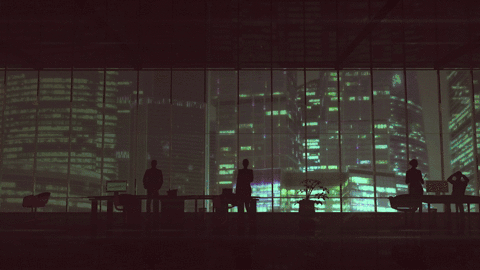 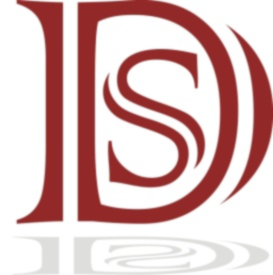 N0 1 School
E-Learning 
Software
… growing your school is our aspiration.
E-Learning has completely transformed the way in which learning is imparted to students. 

Unlike traditional chalk and board method of teaching, eLearning makes learning simpler, easier, and more effective.
Why 
E-Learning
Know Your Learners
Set Clear Learning Objectives
Effective Strategies for an Engaging 
E-Learning?
Make Your Learning Programs Interactive
Keep Your E-Learning Courses Organized
Keep Your Learning Modules Short
Make Your E-Learning Course Visually Appealing
Trigger Your Audience’s Curiosity
Provide a Meaningful Experience
Let Your Learners Explore
Effective Strategies for an Engaging 
E-Learning?
Be Proud of the End Result
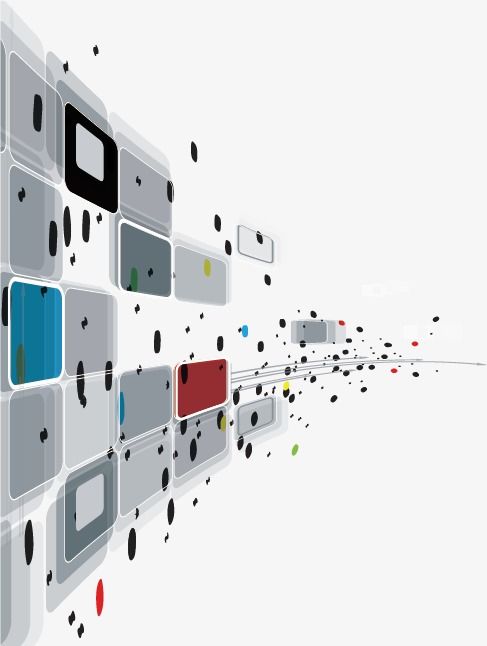 Components of 
E-Learning
Upload of Lesson Notes & other Materials
Online Assessment, Tests, Exams
Results Processing & Analysis
Live/Virtual Teaching.
E-Library
& Simulations
I have seen and heard many schools who claim that they are doing E-Learning on Third party softwares like Google Classroom, Module, Classdojo, etc

Many do not Know the negative Implications of some of those platforms and the advantages of having theirs..

We shall discuss this in Details.
Why Use My
 Own Website 
for E-Learning
No Guarantee of Security
Lack  of Customization.
5.
Implications of Using Third Party Apps for Learning
You cannot Charge or Monetize It
Troubleshooting is Difficult
Information Loss
…And many More
Security and Control
Serves as Marketing for School
Why Should 
I 
do my 
E-Learning 
From My School Website
Ability to Charge/Make profit
Ease of Customization/Update
Ease of Troubleshooting
Information Backup
Parents Engagement
Challenges of E-Learning In Nigeria
Poverty, Illiteracy and Ignorance
Cost of Infrastructure and Data
Lack of Vision 
Stinginess in Deploying Technology
Digital school is the Answer
Mobile App
Attendance mgt.
Account Manager
School
Result Processing
Free SMS
News/ news letter
Parent/Teacher mgt
Student record mgt
Lesson Notes/Videos
Website
What We do For Clients
Deploy Free Website and Entire Solutions (Portal)
Free Training on The Use of The Portal
Publish your school in our Website for Publicity
Integrate your school Social Media to Website
Maintenance of Website and Portal
IMPROVED PERFORMANCE

Shift from average performance to High flying performance in External Exams
Expose students to quality learning materials
Giving the students comparative Technology advantage
OUR VALUE PROPOSITION
COST EFFECTIVENESS
Leverage technology in reducing administrative overhead
Easy financial reporting
Feature-rich, yet affordable, because of technology.
OUR VALUE PROPOSITION (contd)
Visibility…

Telling your own story 
Be Global, yet Local
Marketing tool for School
Customized Communication Platform

                      
                       Don’t Wink in the dark !!!
OUR VALUE PROPOSITION (contd)
What are the financial implications?
Cost
Schools that want the complete solution will pay a non refundable fee of #30,000 and a complete solution is deployed...
Then a termly Access fee of  #500 per student termly, the school can charge whatever is good for them but remit #500 per child to the company. 
Note: There is no annual renewal fee aside from the termly access fee.
The Only Way Forward is to Go forward
Way Forward
The Future will never wait for anybody.

Don’t Meet The future Unprepared
Digital School Solution 
is the answer
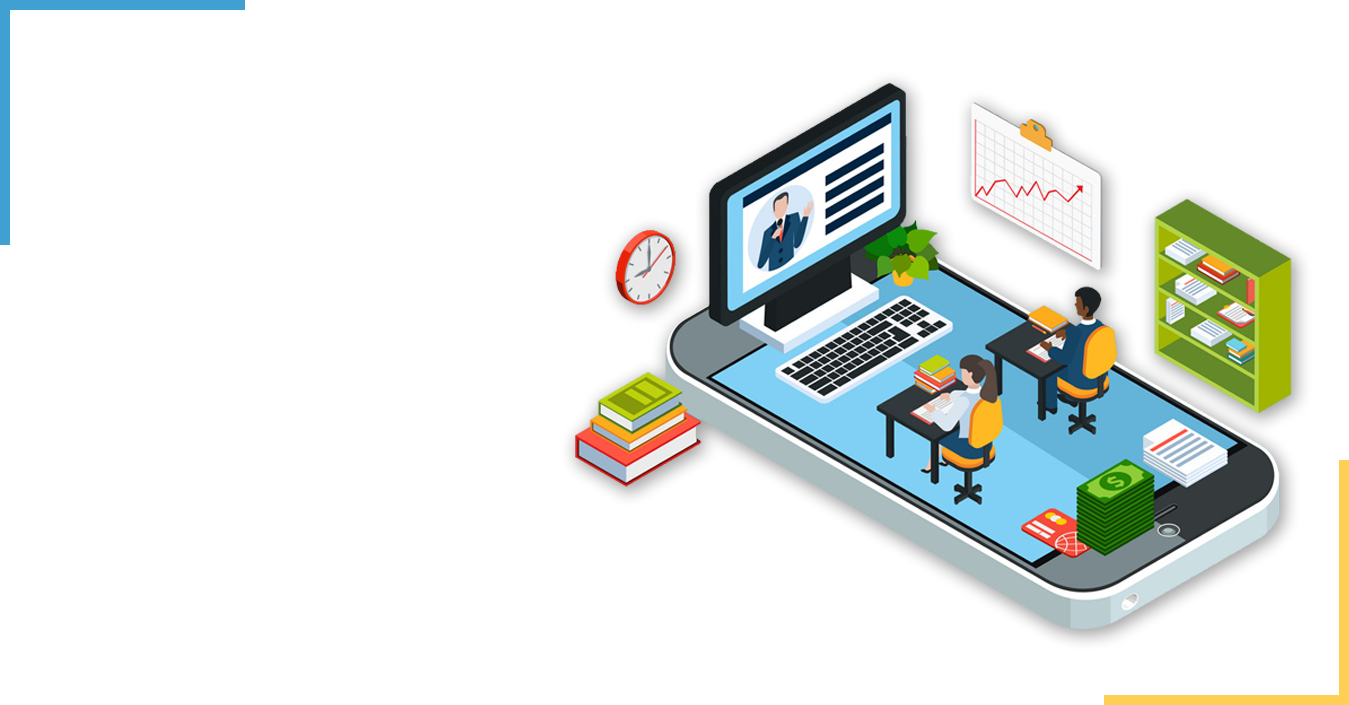 Sign Up Free @
www.digitalschool.com.ng

Email: sales@digitalschool.com.ng

Call 
08057241449
08138707044
08067505876
08039328640
0490829131 Wizzyhub Technology LTD. GTBANK